Specialty Medications In _____An integrated health system model
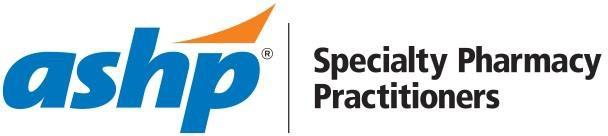 _______, PharmD
Objectives
Define Specialty Pharmacy
 Review Specialty Pharmacy operations & services
 Provide Specialty Pharmacy contact information 
 Explain the medication access process 
Prior authorization 
Appeal/peer-to-peer 
Copay assistance: copay cards, foundation assistance, internal grants  
Patient assistance programs/free drug
Samples
What is a Specialty Pharmacy?
Specialty pharmacy handles high cost, high touch medications for patients with complex disease states.
Highly trained clinical teams specialized in each disease state
Gastroenterology, rheumatology, dermatology, hepatology, neurology (epilepsy/movement disorders/multiple sclerosis), pulmonology (IPF/CF), asthma and allergy, endocrinology, rare diseases, and others
Requires extensive documentation to meet all URAC and ACHC specialty pharmacy accreditation requirements
Documentation of benefits investigation, financial assistance, medication education, monthly refill questionnaires, periodic clinical reassessment, pharmacist interventions
Pharmacists available 24/7 for patient needs
Assist with adherence, address patient concerns, drug interactions, and much more
Physically a call center/pharmacists in clinic, and medications are dispensed out of a large centralized mail order pharmacy
Pharmacists covering _____ clinic
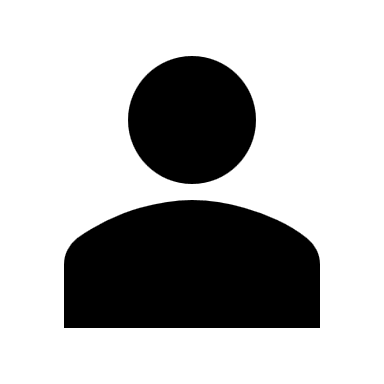 ______, PharmD
Undergraduate
Pharmacy school
Residency 
Prior experience
Current position
______, PharmD
Undergraduate
Pharmacy school
Residency 
Prior experience
Current position
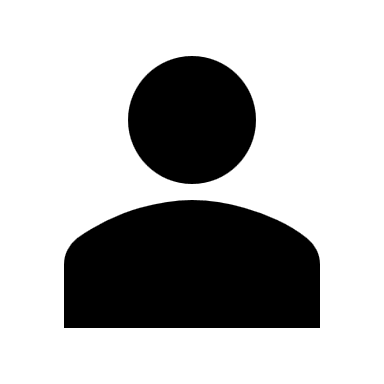 ______, PharmD
Undergraduate
Pharmacy school
Residency 
Prior experience
Current position
______, PharmD
Undergraduate
Pharmacy school
Residency 
Prior experience
Current position
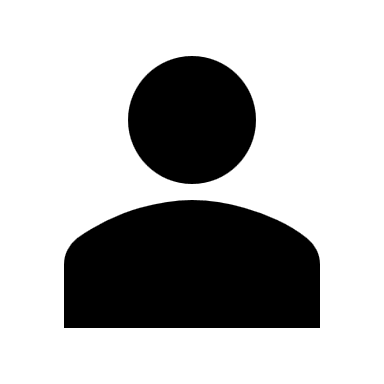 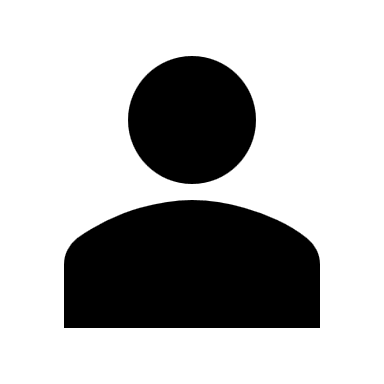 Pharmacy technicians covering _____ clinic
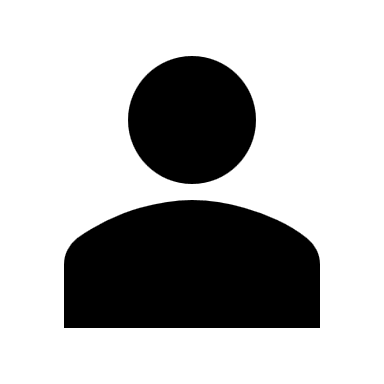 ______, CPhT
Education
Prior experience
Current position
______, CPhT
Education 
Prior experience
Current position
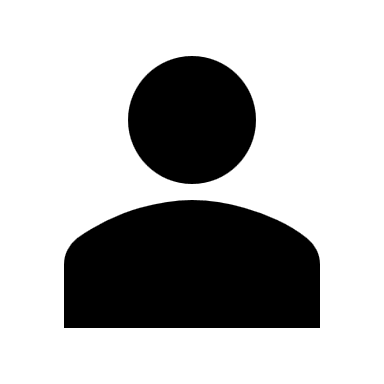 ______, CPhT
Education 
Prior experience
Current position
______, CPhT
Education 
Prior experience
Current position
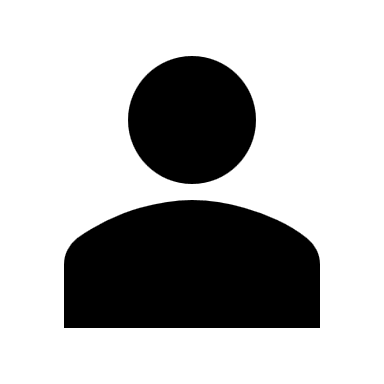 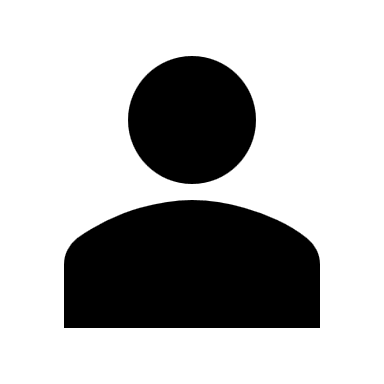 _____ specialty medications covered
____ Specialty Pharmacy contact information
Specialty Pharmacy main line (call center):  
Specialty Pharmacy fax:  
EHR pool:  
Pharmacy name in EHR:
Hours of operation: 
Designated pharmacist phone number/messenger/etc:
Specialty clinical pharmacist responsibilities
Reviewed and verify all orders (drug interactions, dose checks, clinical appropriateness, 
Ensure baseline and ongoing lab monitoring is completed and within range
Review provider documentation, clarify treatment plan as needed
Complete insurance appeal and peer-to-peer to obtain insurance coverage after a prior auth denial
Extensive medication education prior to treatment initiation
Ongoing clinical monitoring and intervention as needed
Coordination of care and contacting prescriber with patient safety/efficacy concerns and questions 
Supervise pharmacy technicians
Specialty pharmacy technician responsibilities
Work closely with their assigned pharmacist and clinic staff, under supervision
Submit prior authorizations
Apply for copay cards, foundation assistance, and grants
Complete patient assistance program applications, obtain patient and provider signatures
Make monthly outbound calls for medication refills
Schedule free home delivery
Patient eligibility
There are insurance plans out pharmacy is out of network with and some patients may be locked into a PBM-owned SP
Examples include: CVS Specialty, Walgreens Alliance, Accredo, OptumRX
We will still complete insurance prior auth and financial assistance, then transfer the prescription out
There are some drugs that are limited distribution and we cannot dispense:
___
___
Specialty Pharmacy process
Timeframes:
If PA is approved and insurance is contracted with our specialty pharmacy: 2-5 days
If appeal is needed – can add 3-30 days  
If Rx needs to be filled by outside SP – variable
Medication access
Financial assistance options
Our Goals
Serve as a clinical resource for providers 
Obtain specialty medication access at an affordable cost and in a timely matter
Educate all new patients and address their questions, ensure therapy is appropriate
Maintain compliance with specialty pharmacy accreditation requirements
Communicate with patients monthly to assess safety and efficacy
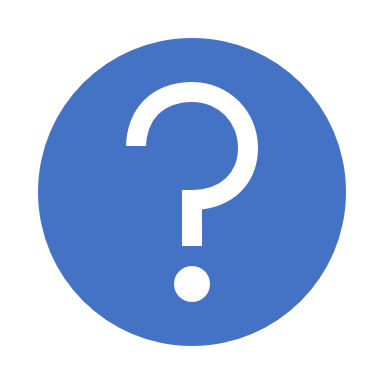 Questions